HumanBE – Dwie Godziny dla rodziny/ dla Człowieka

Globalny Ruch Społeczny Instytutu Humanites na rzecz bliskości
Proszę tu wstawić logotyp organizacji
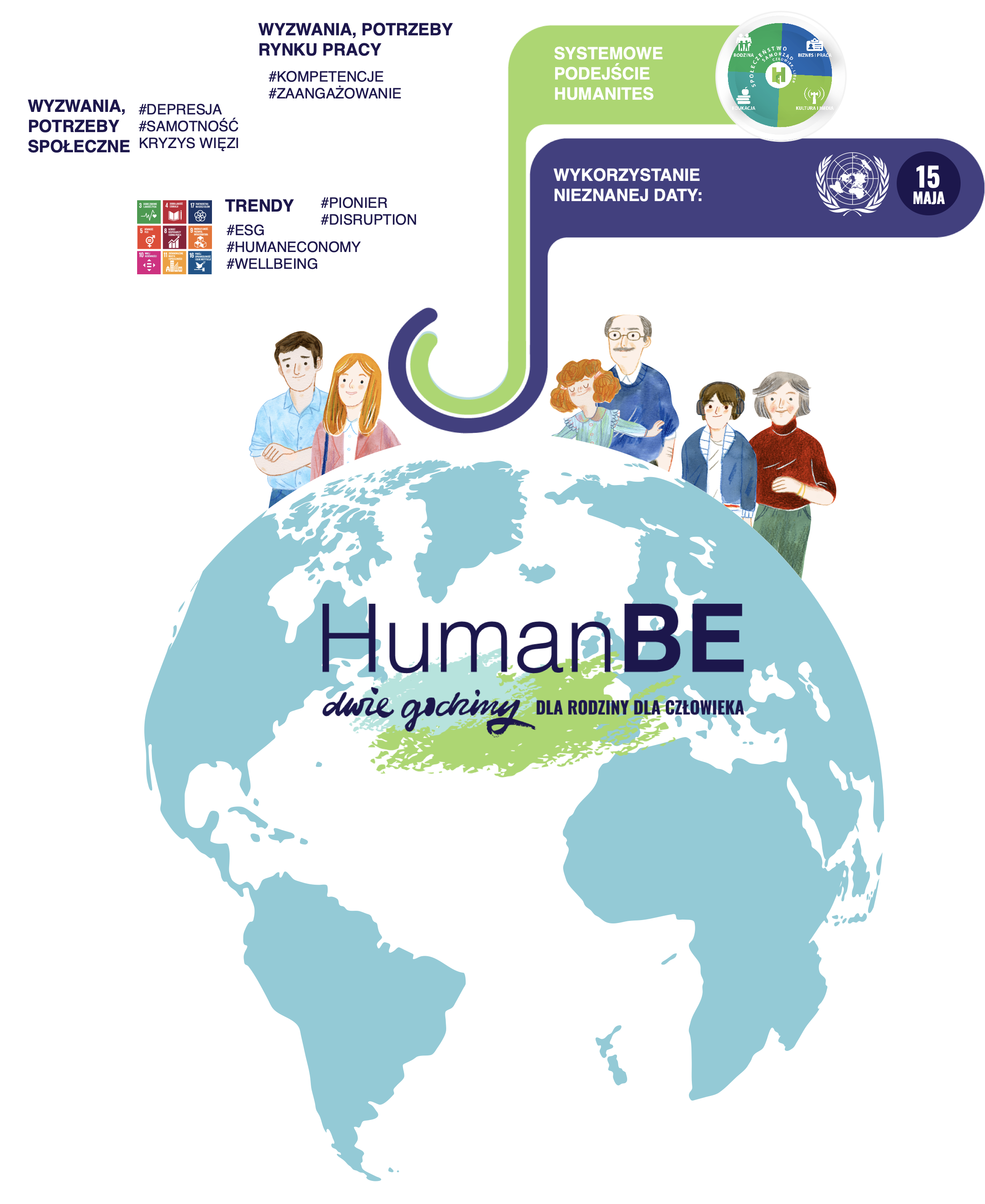 oraz zmiany kultury pracy i stylu życia ludzi w dobie technologicznej transformacji
XIV edycja, rok 2025
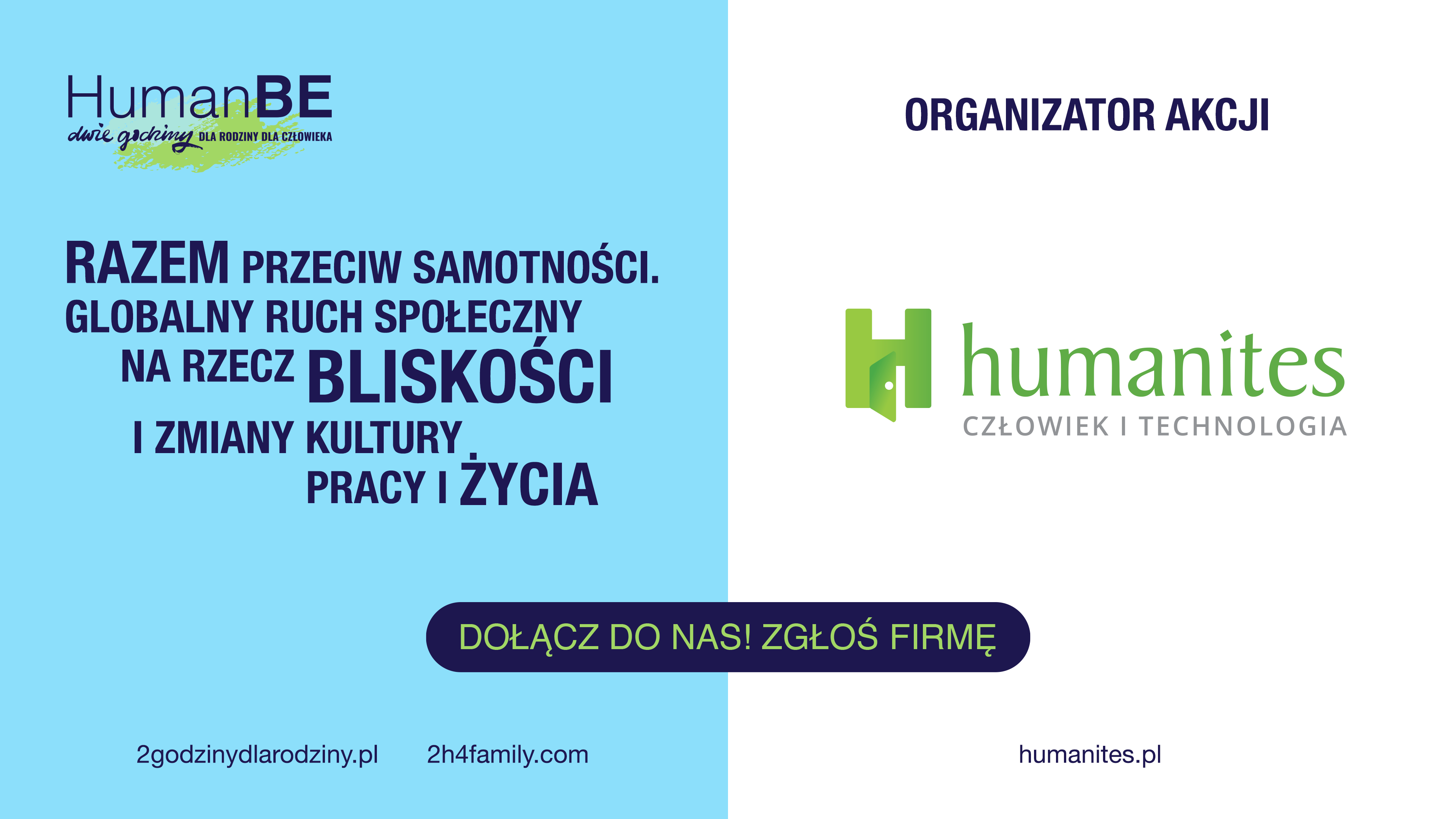 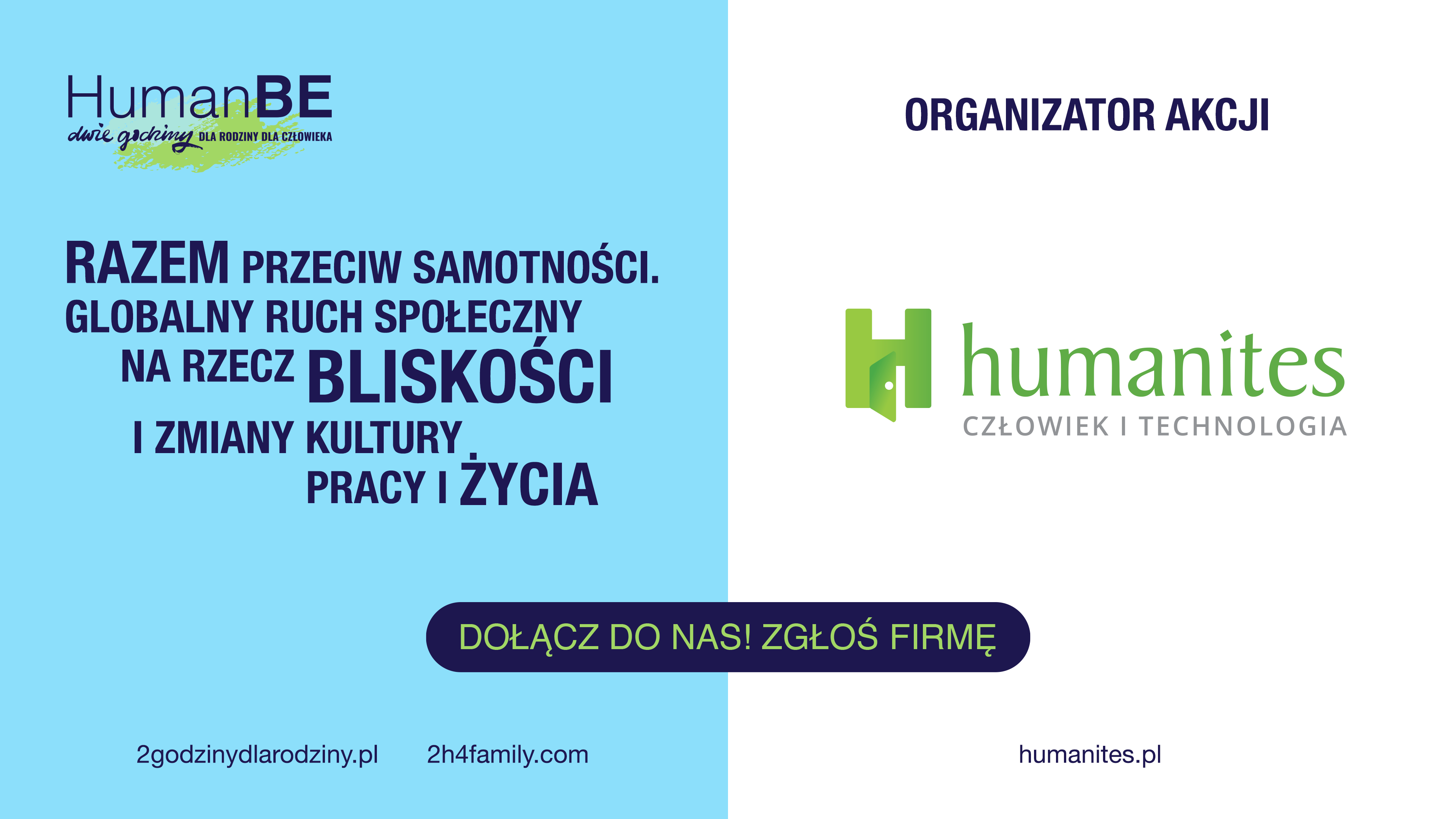 Dlaczego wzięliśmy udział w kampanii HumanBE - Dwie Godziny dla Rodziny/ dla CZŁOWIEKA
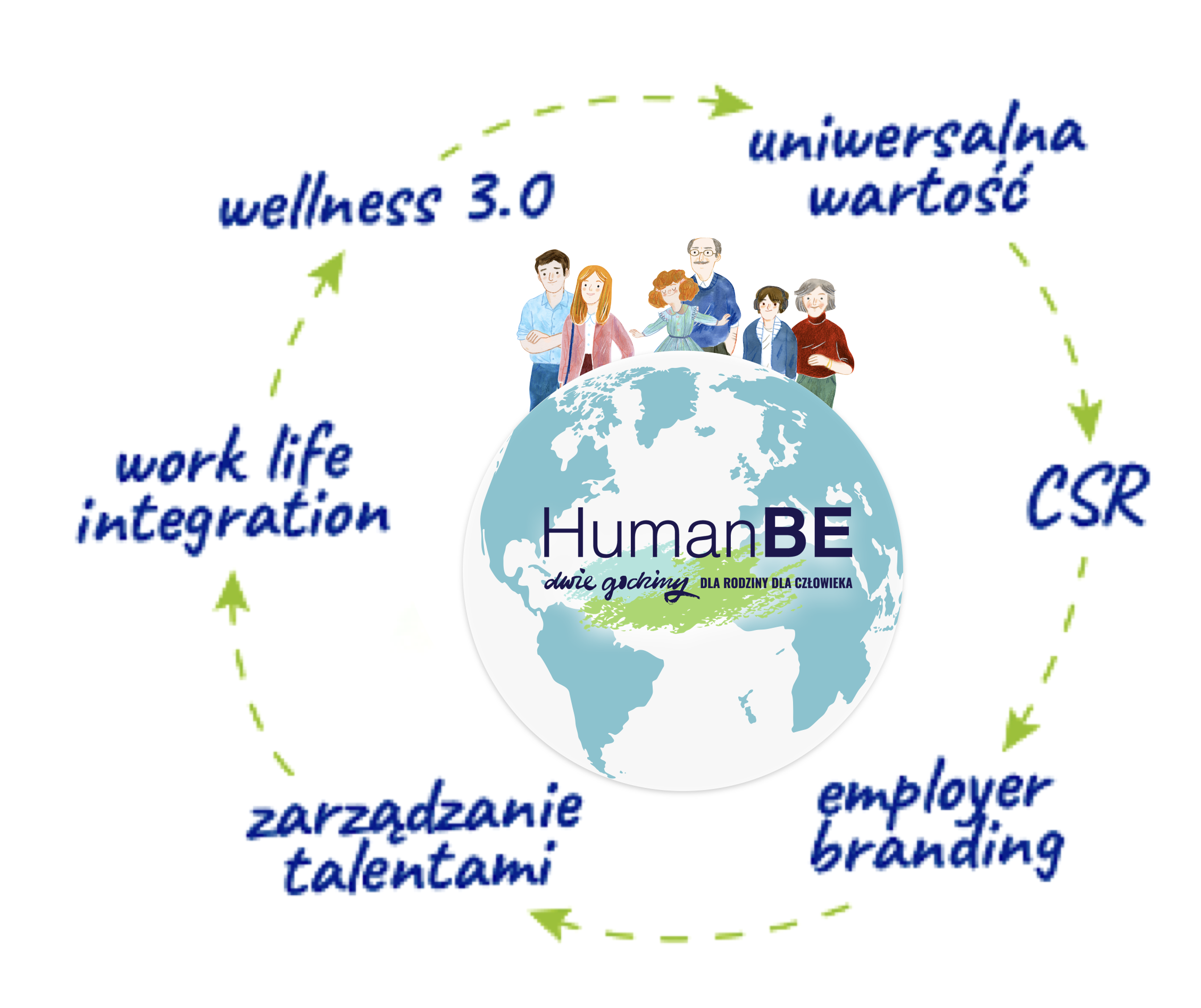 Proszę napisać: 
co zainspirowało Państwa do udziału w kampanii?
Skąd dowiedzieliście się o inicjatywie?
Jak przebiegał proces decyzyjny?
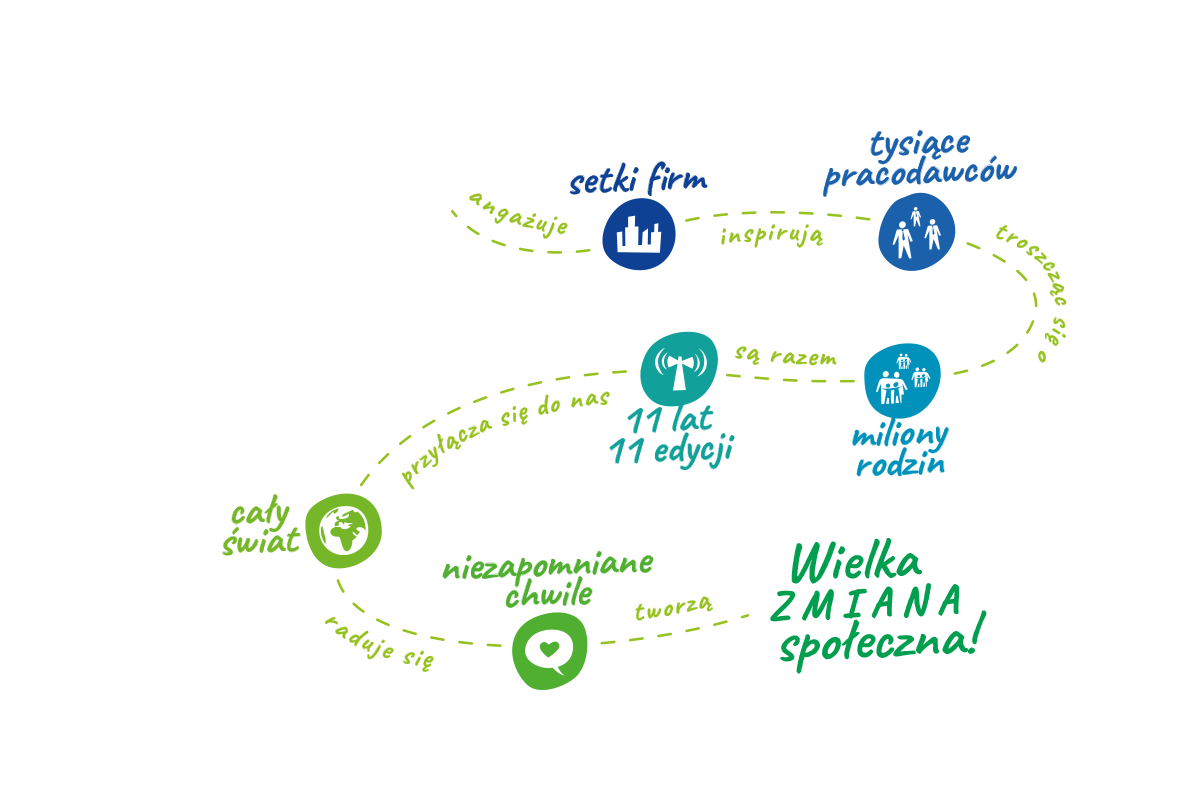 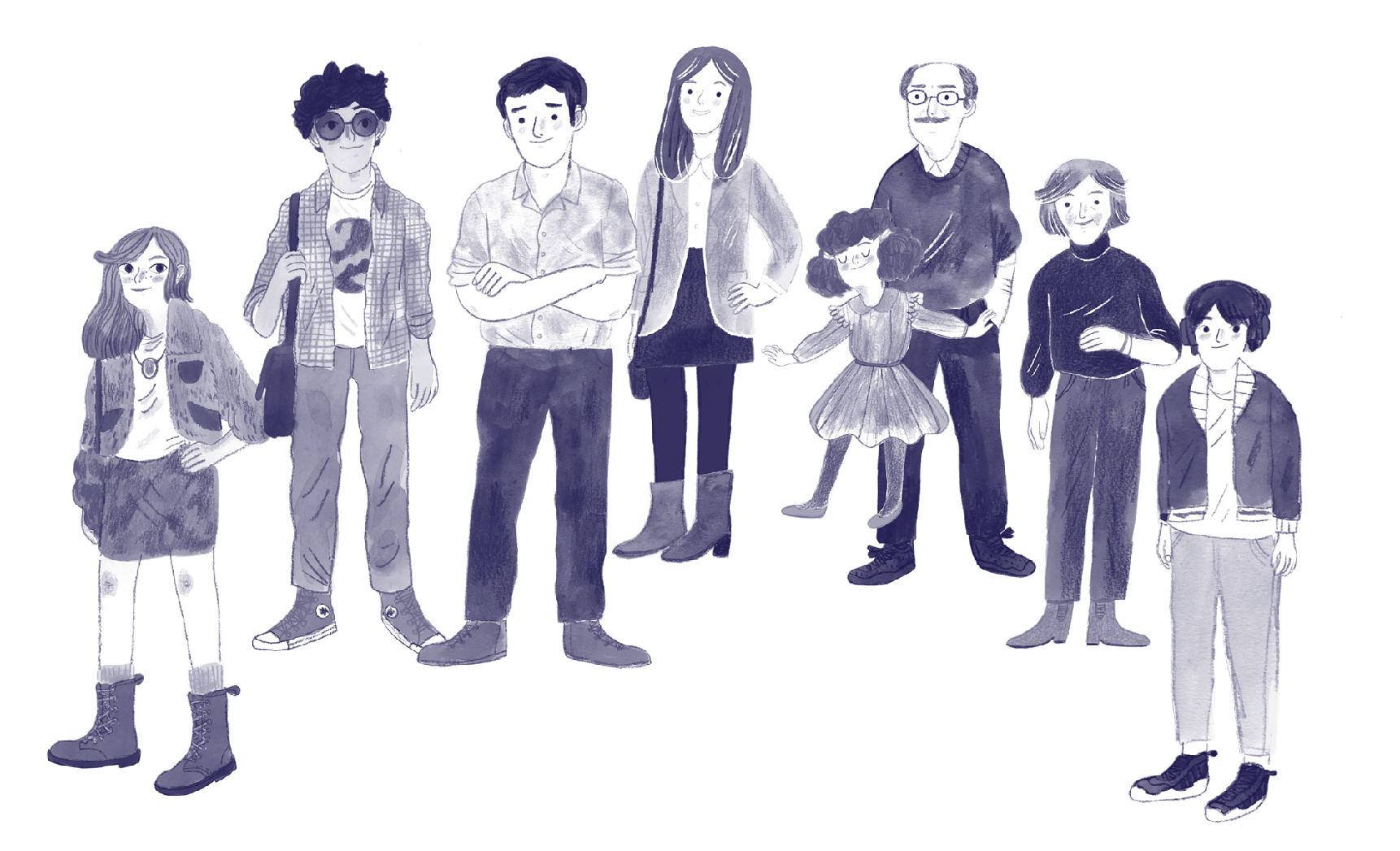 Dwie Godziny dla Rodziny  - efekty kampanii w naszej organizacji 1/2
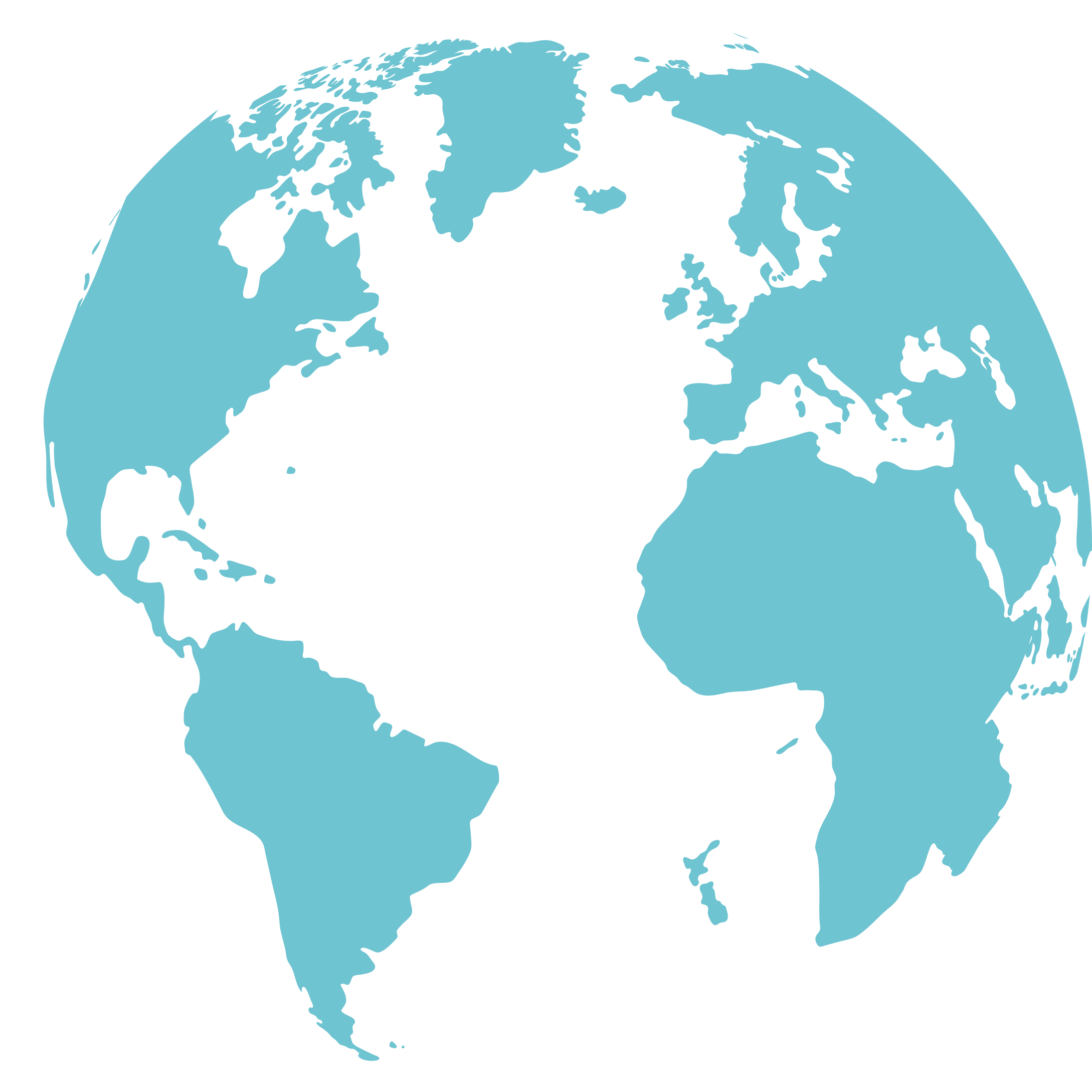 Miliony 
pracowników
Proszę opisać 
Jak kampania została odebrana przez pracowników?
Jaka była atmosfera towarzysząca tegorocznej kampanii?
W jaki sposób kampania wpływa na kulturę organizacyjny /kapitał społeczny w Waszej organizacji
tysiące firm
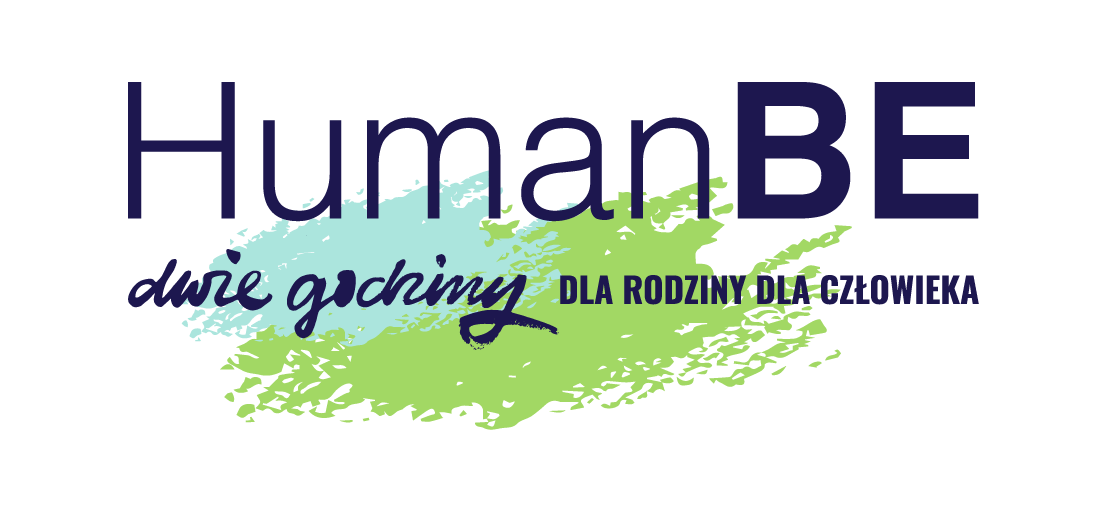 14
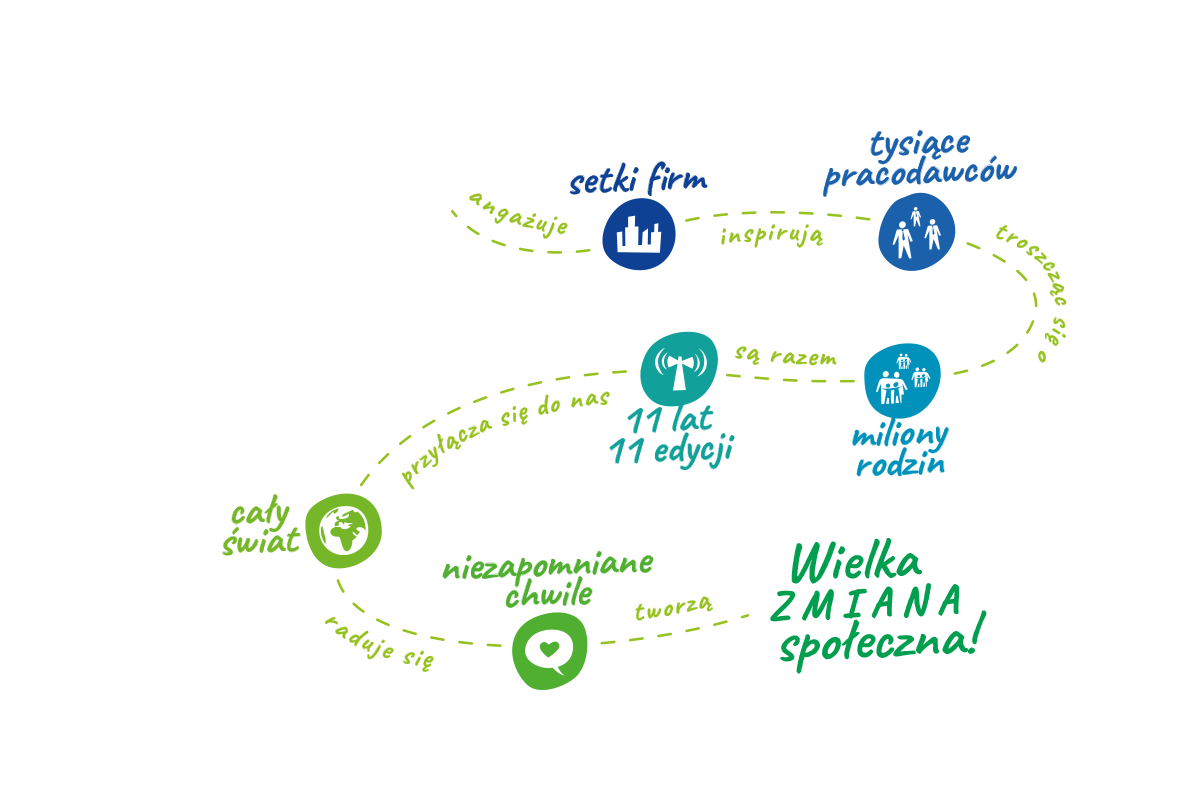 Dwie Godziny dla Rodziny  - efekty kampanii w naszej organizacji 2/2
….
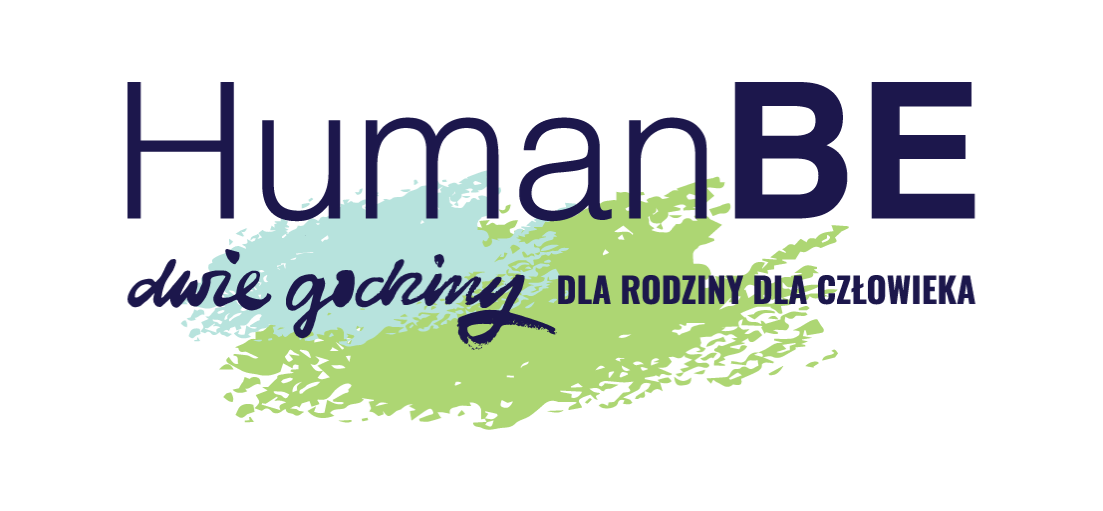 Przebieg XIV edycji kampanii HumanBE - Dwie Godziny dla Rodziny/CZŁOWIEKA 1/2
Proszę opisać, wymienić
Działania podjęte w ramach Akcji HumanBE (konkursy, wydarzenia, etc/)
Czy w kontekście organizacji akcji współpracowały ze sobą różne działy firmy?
Czy zainspirowaliście inne odziały w Polsce i za granicą do włączenia się w akcję
Czy poleciliście akcję swoim partnerom biznesowym?
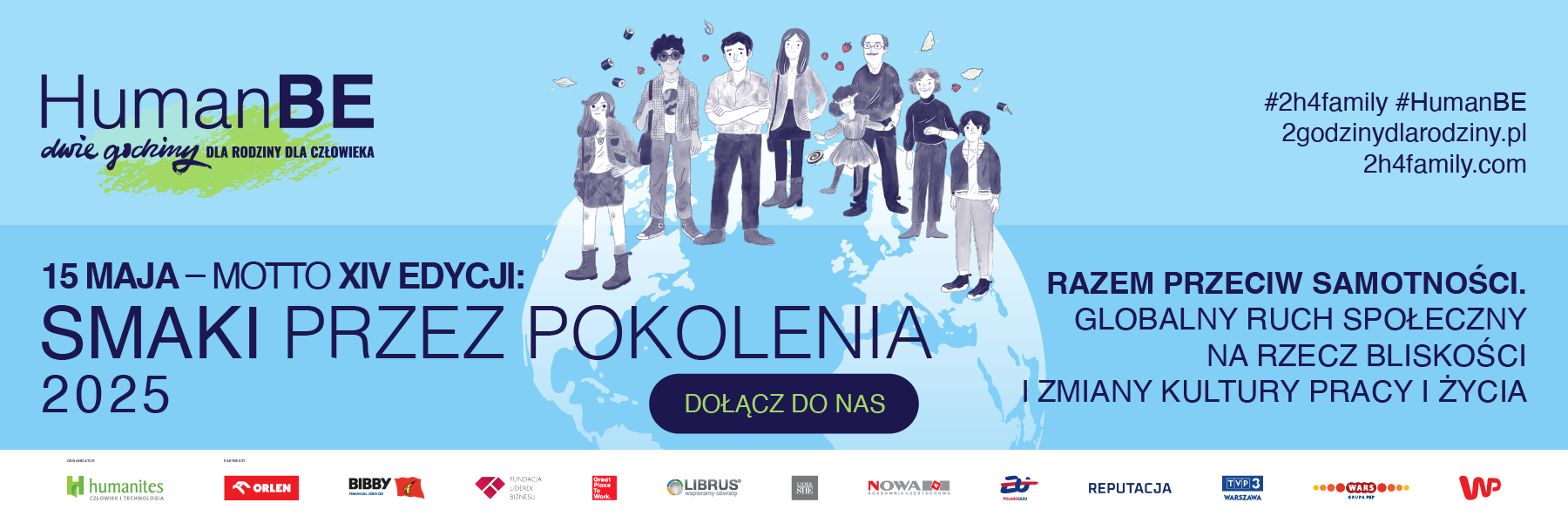 Przebieg XIV edycji kampanii Dwie Godziny dla Rodziny/CZŁOWIEKA 2/2
….
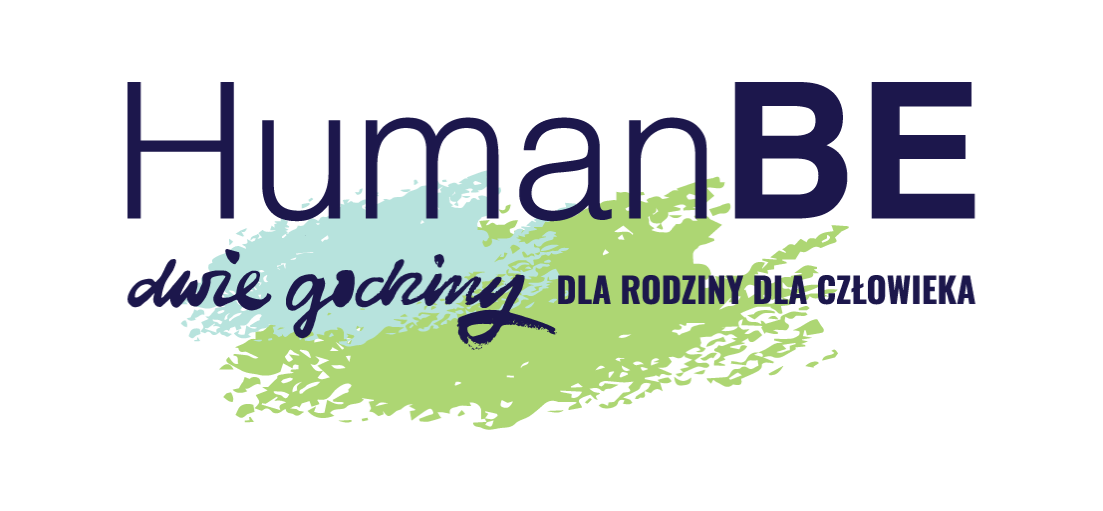 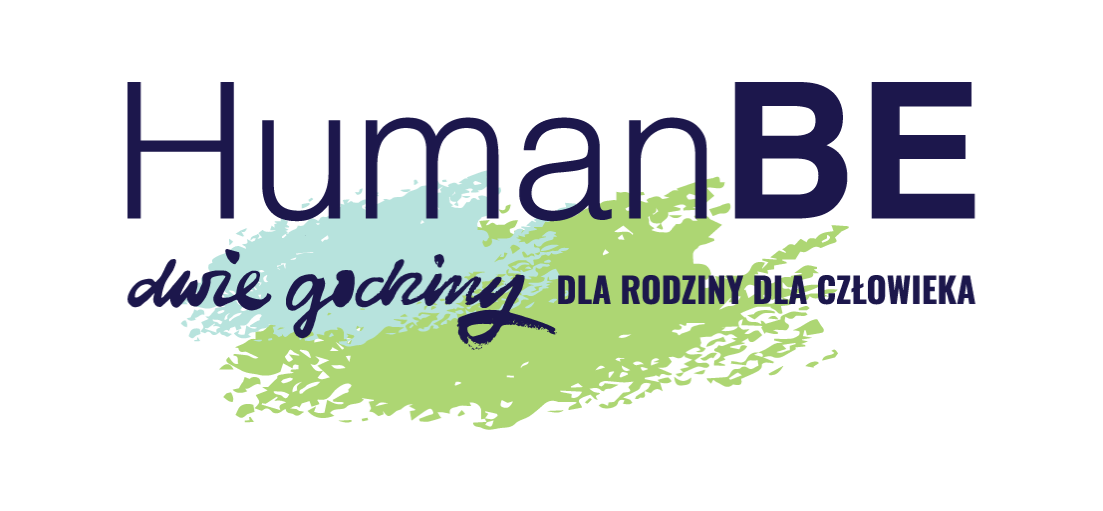 Komunikacja z pracownikami
Proszę wkleić list do pracowników
Info grafiki, plakaty itp..
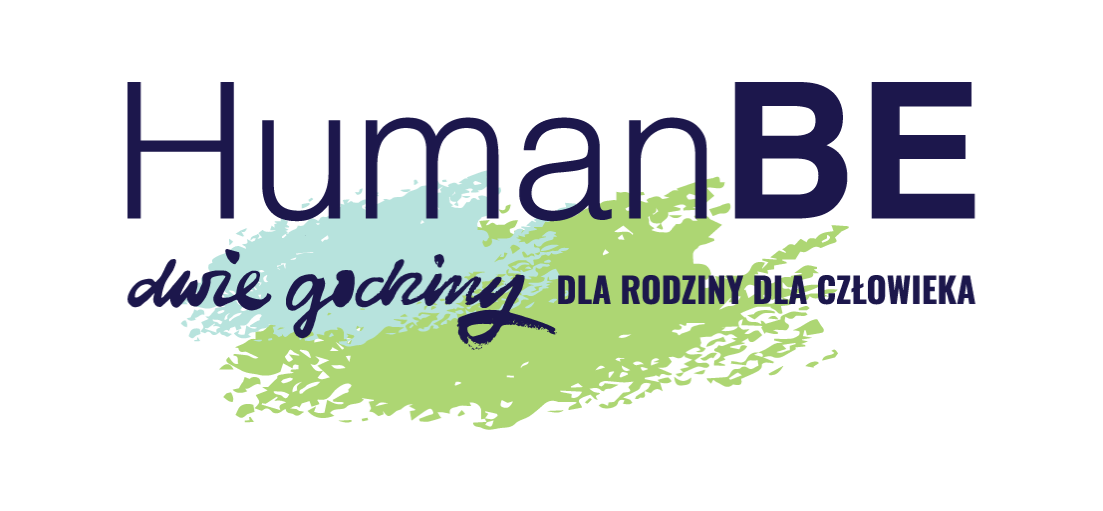 Komunikacja w social mediach
Proszę wkleić przykładowe posty
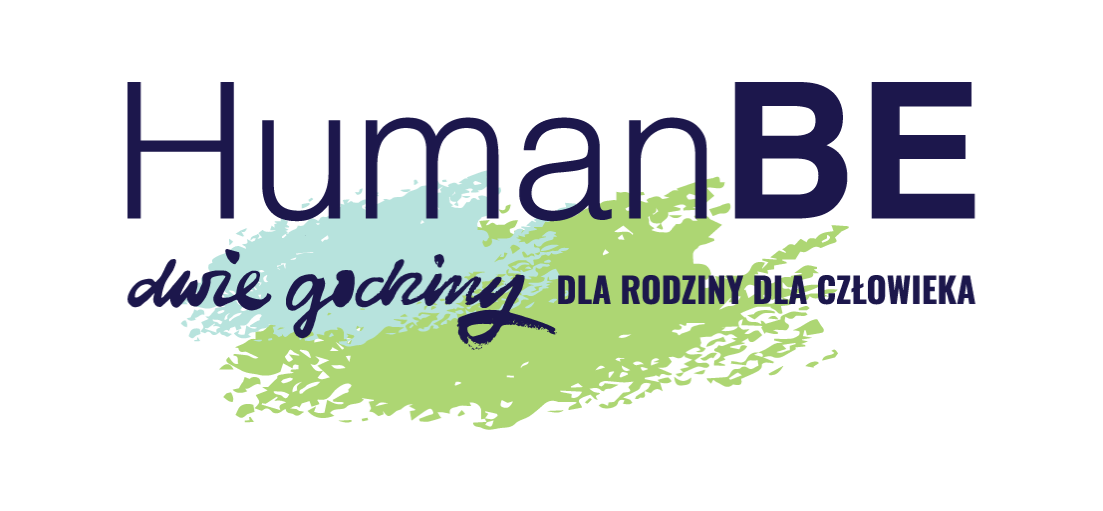 Migawki z akcji
Proszę wkleić zdjęcia, opinie pracowników itp.
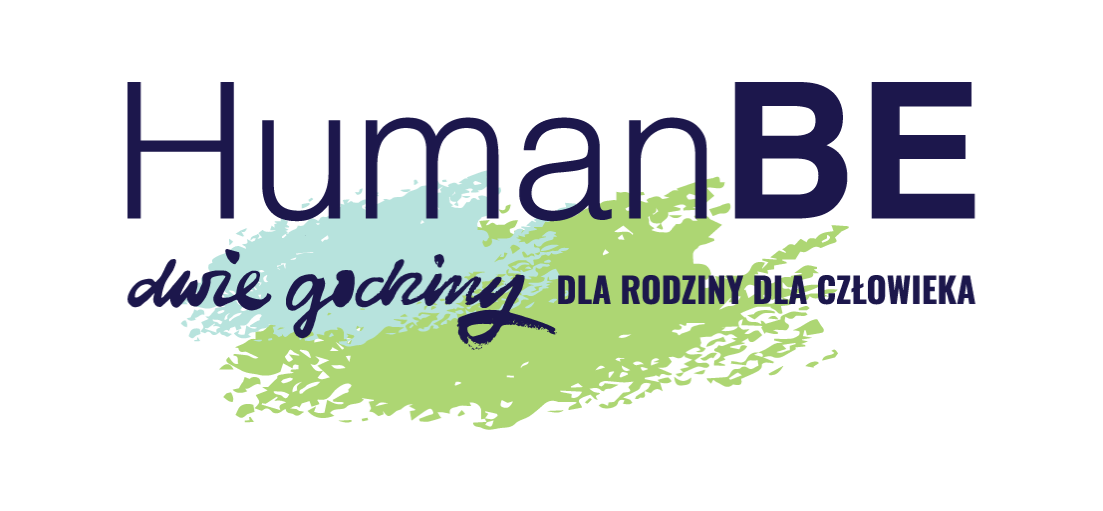 Karty ASK ME
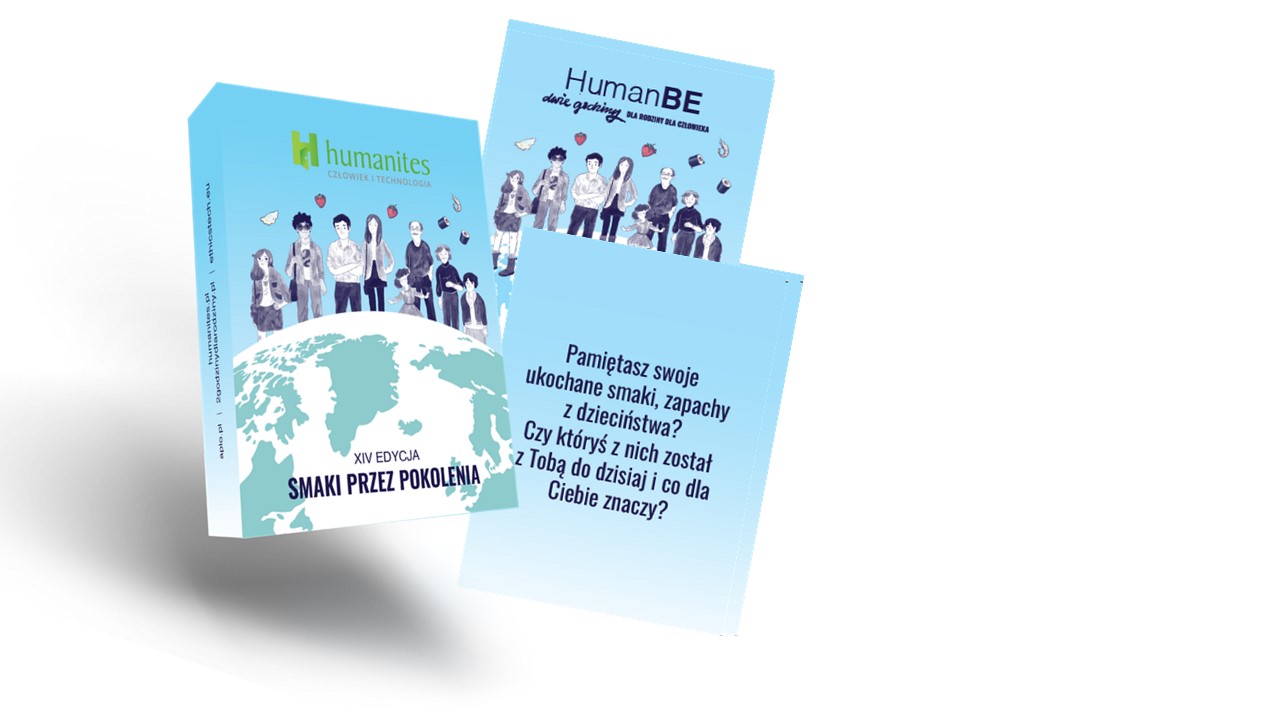 Jeżeli mieliście w rękach i graliście w grę karcianą ASK ME, lub kupiliście ją dla swoich pracowników, napiszcie nam 
co o niej sądzicie.
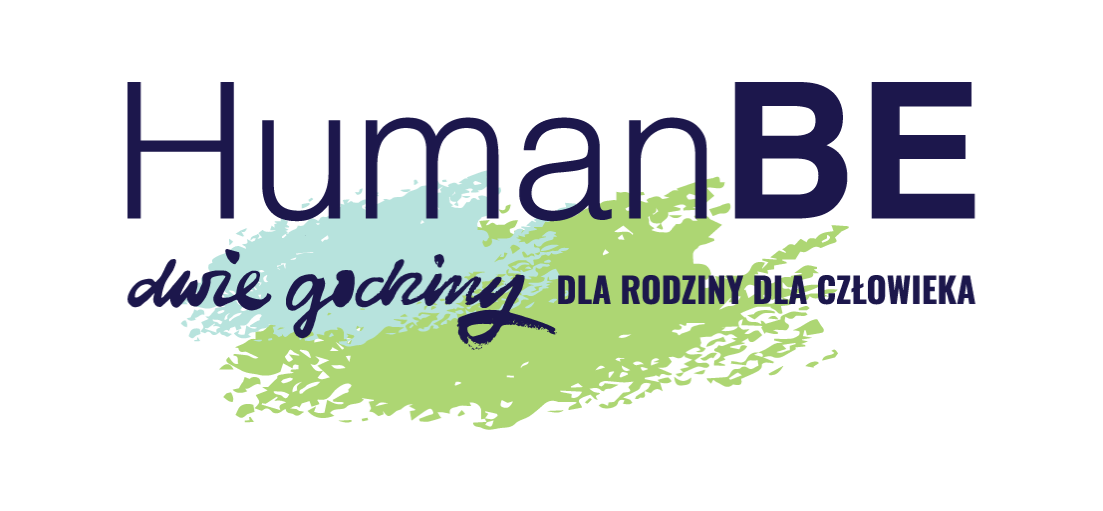 Globalny Ruch Społeczny
Jeżeli do Akcji dołączył zagraniczny oddział Twojej firmy, napisz nam o tym
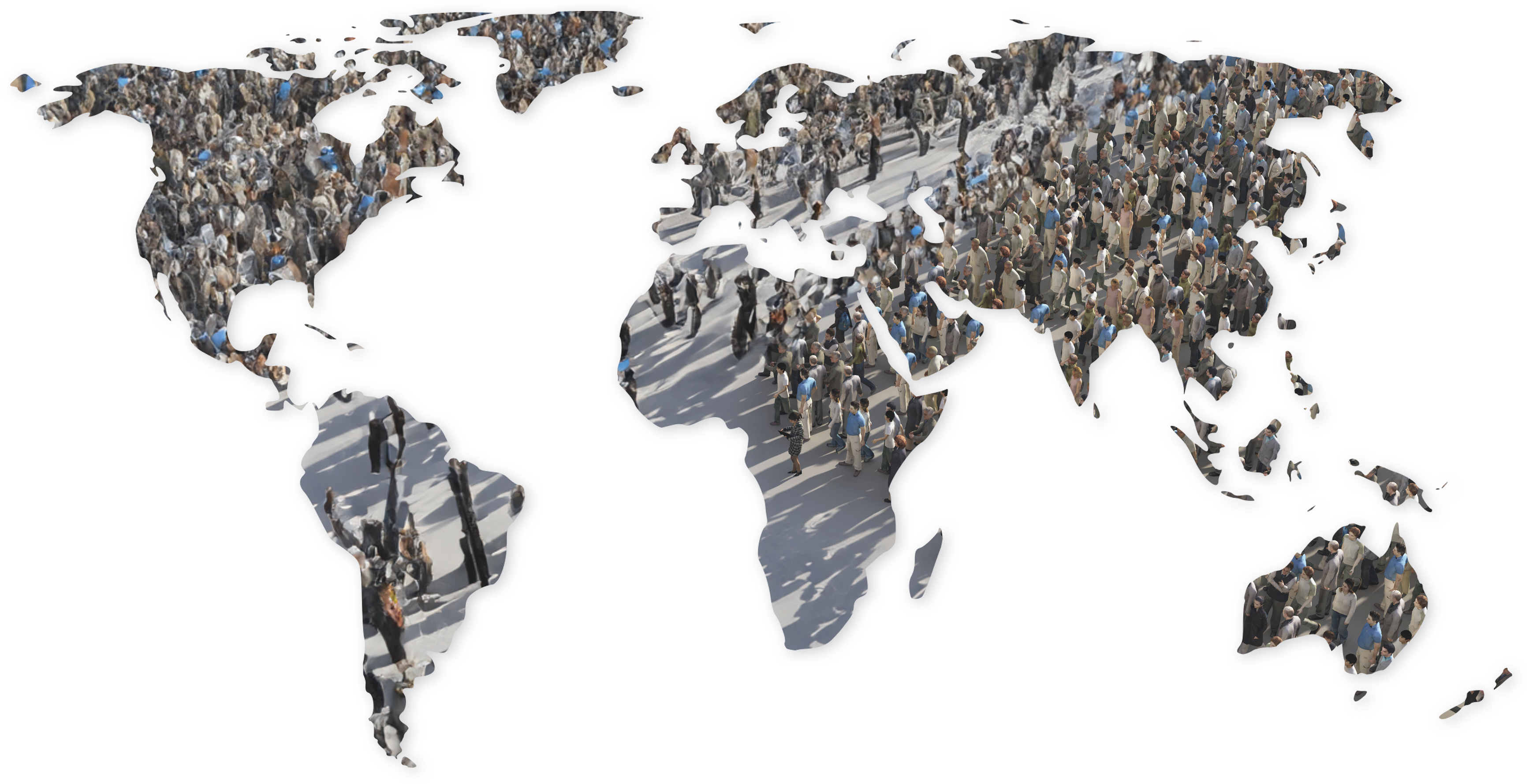 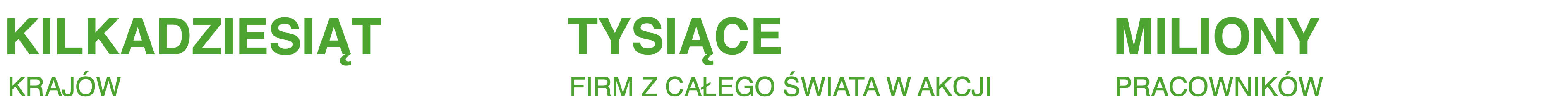 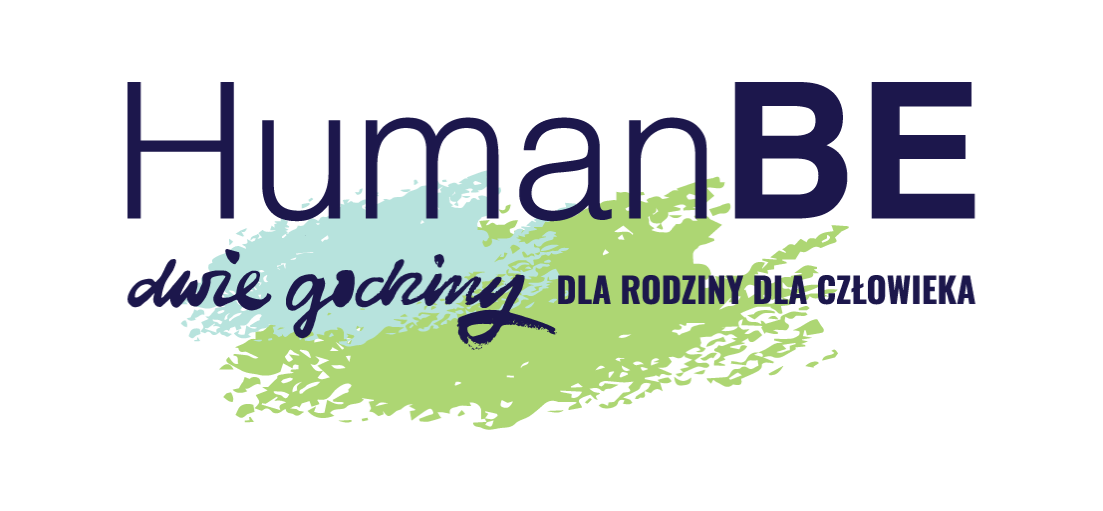 ESG
Czy planujecie wpisać / wpisaliście akcję #HumanBE #2h4family w raportowanie ESG?
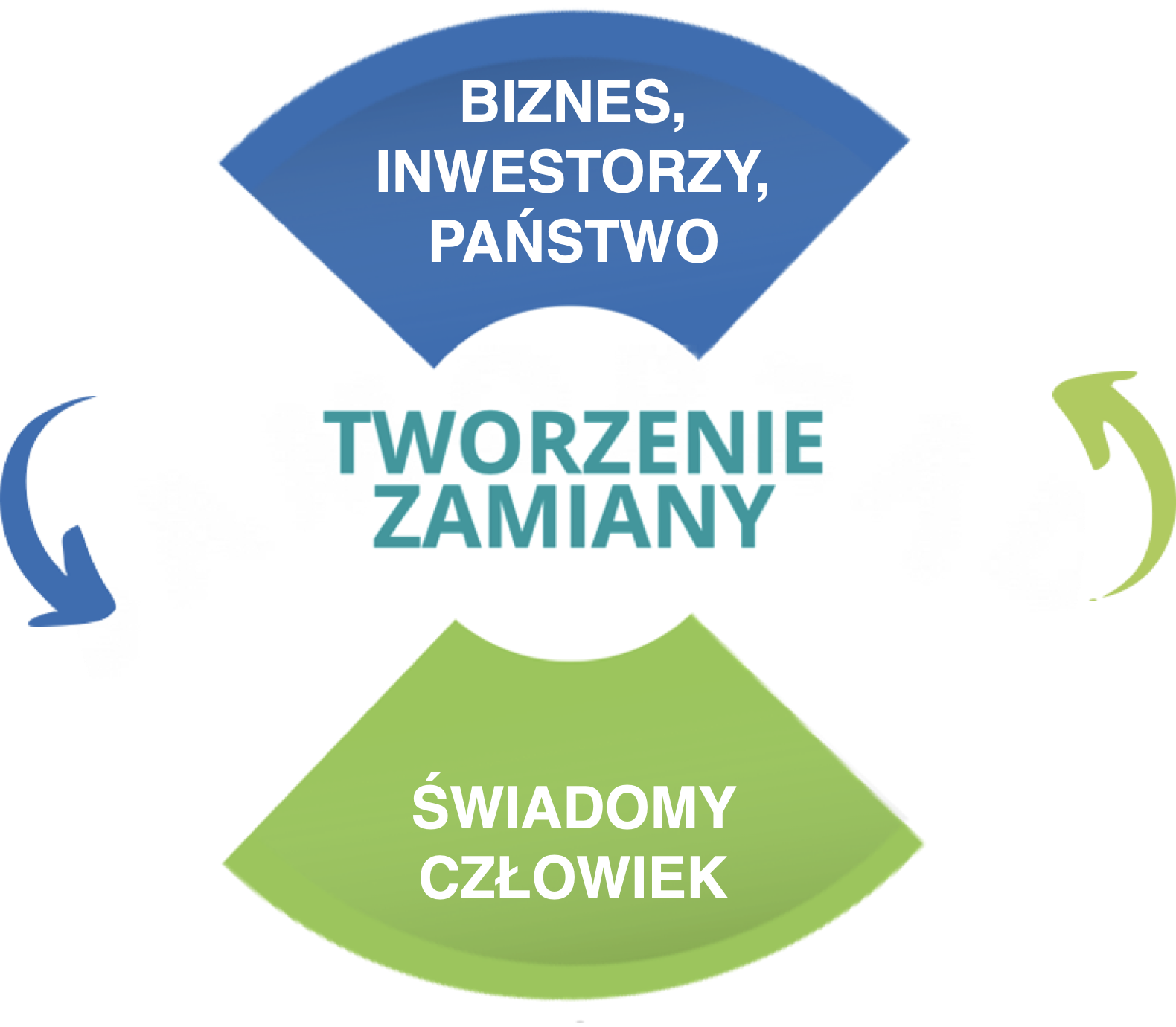 strefa makro
strefa mikro
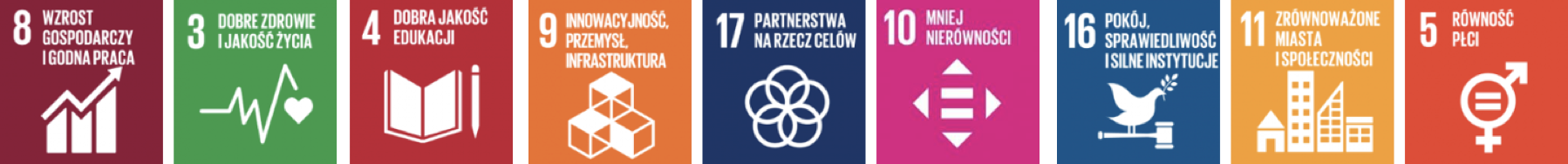 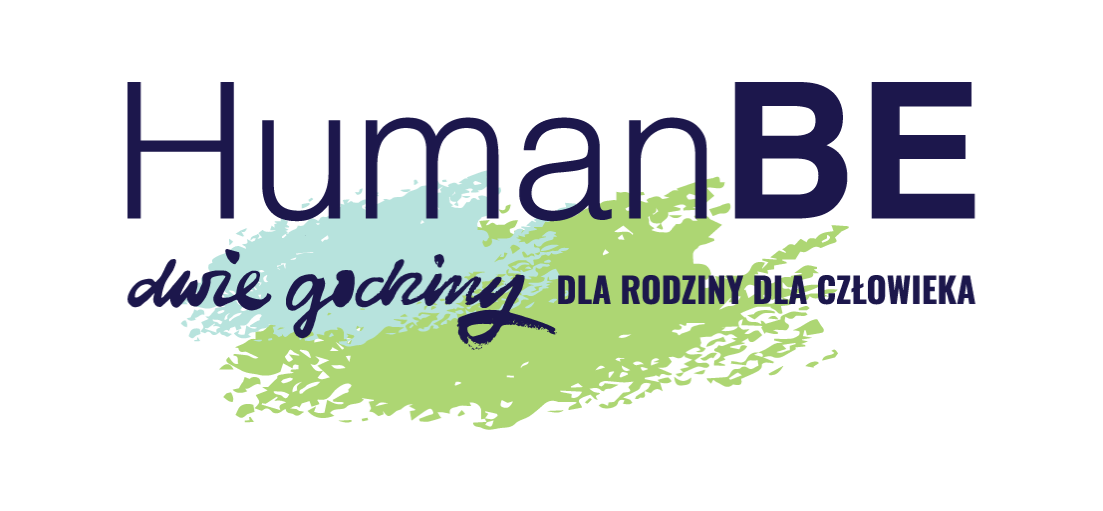 HumnaLINK - Indeks Więzi Społecznych
Czy Wasza firma planuje wziąć udział/ wzięła udział  w badaniu sieci społecznych HumanLINK .

HumanLINK to pierwsze w Polsce badanie, które kompleksowo analizuje poziom osamotnienia i więzi w miejscu pracy i otoczeniu organizacji.

Badanie daje możliwość zbadania wpływu kultury organizacyjnej firmy na rozległość i trwałość relacji tworzonych przez pracowników. A każdemu pracownikowi na stworzenie mapy własnych relacji w wymiarze rodzinnym, społecznym i zawodowym.

Wyniki mogą być wykorzystane w raportowaniu ESG!

Więcej o badaniu na: https://2godzinydlarodziny.pl/humanlink/
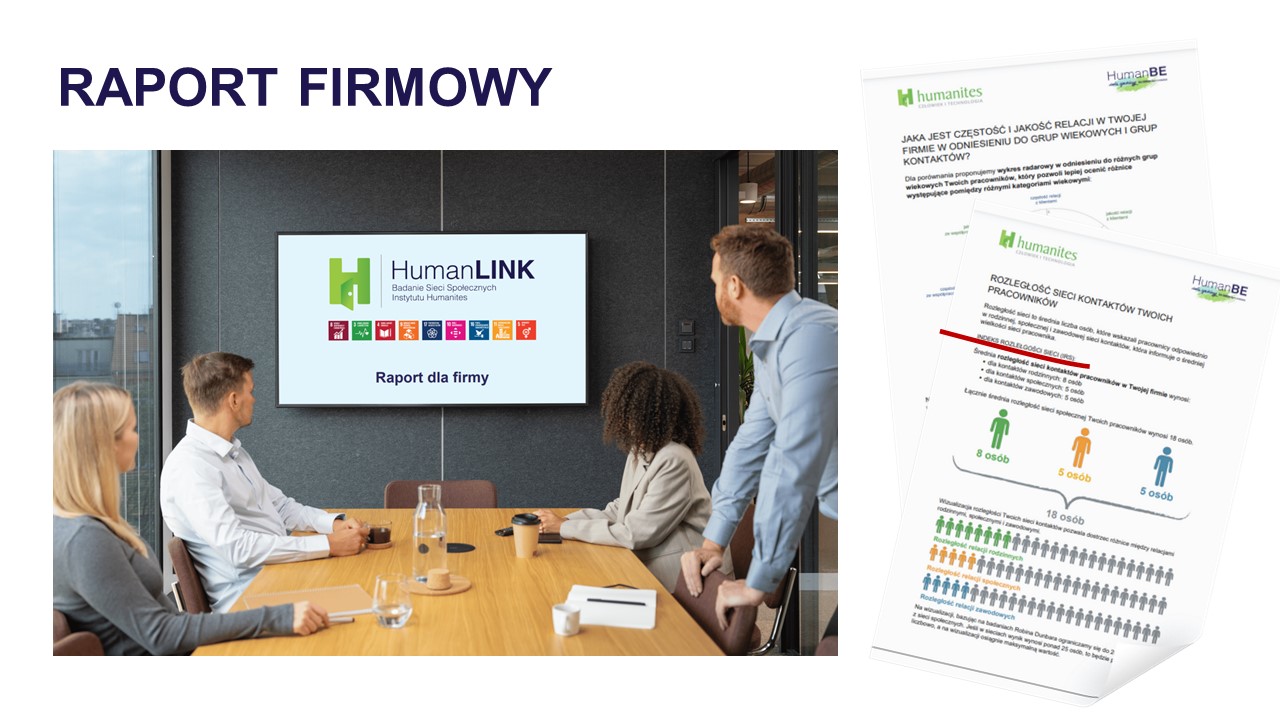 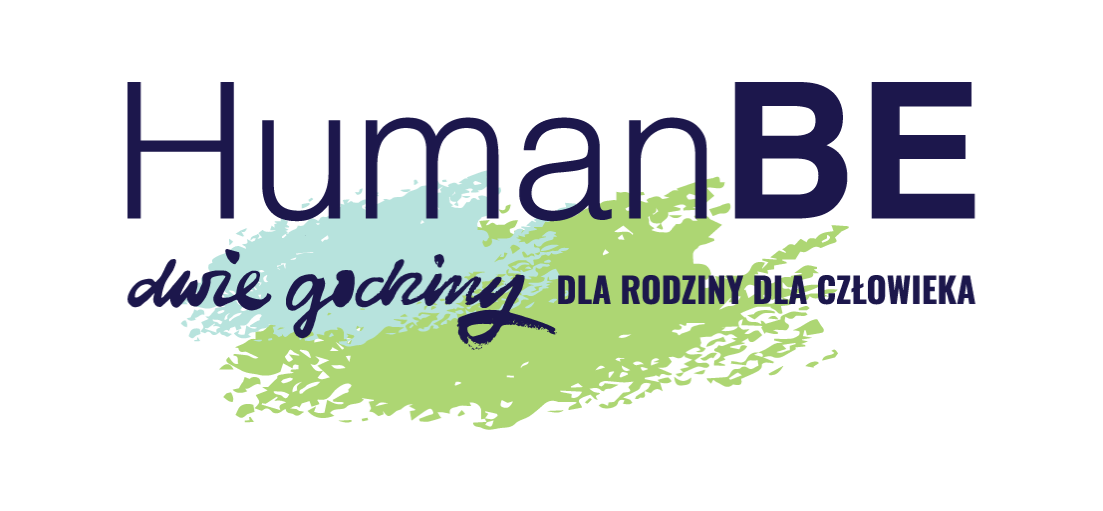 Ankieta
Prosimy bardzo o udział w krótkiej ankiecie

W prezentacji lub mailu zgłoszeniowym do konkursu prosimy o potwierdzenie udziału w Ankiecie – 


Poniżej Link do Ankiety >>>>>
https://docs.google.com/forms/d/e/1FAIpQLSfn4R-0PUfR9xuKP549W4wxix9UOjkN2SqZCFAD4ak0jB_ZgQ/viewform?usp=sharing&ouid=111106590916380325903
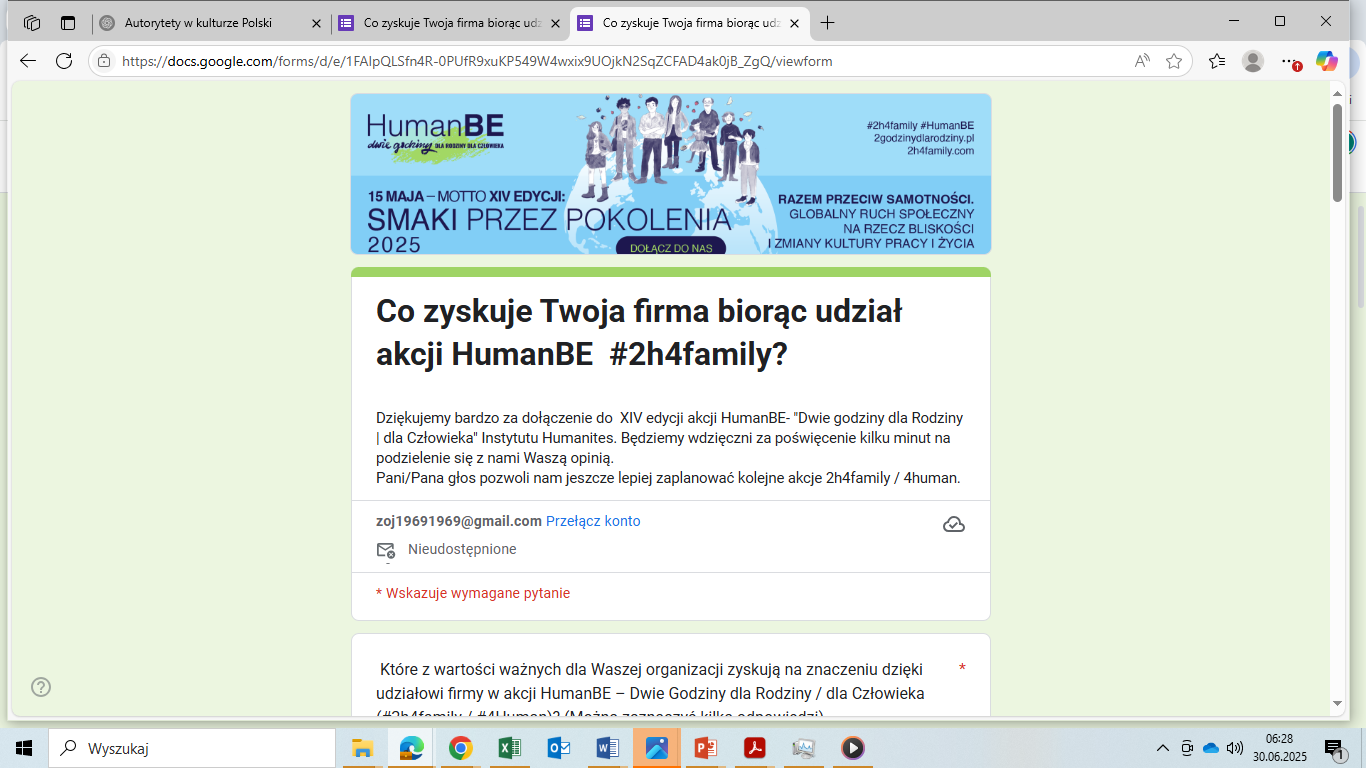 Od 14 lat HumanBE przeciwdziała samotności
i kryzysowi więzi!
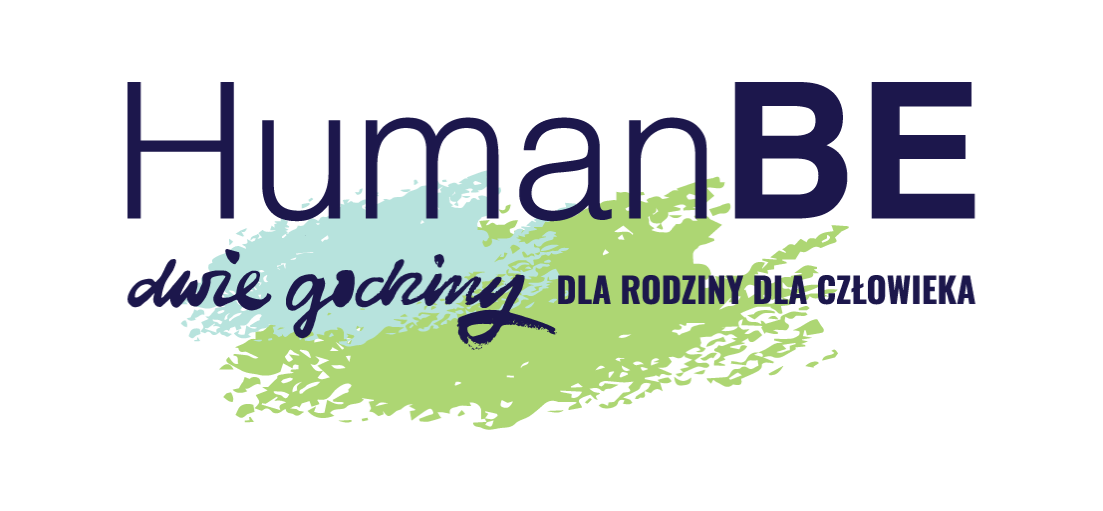 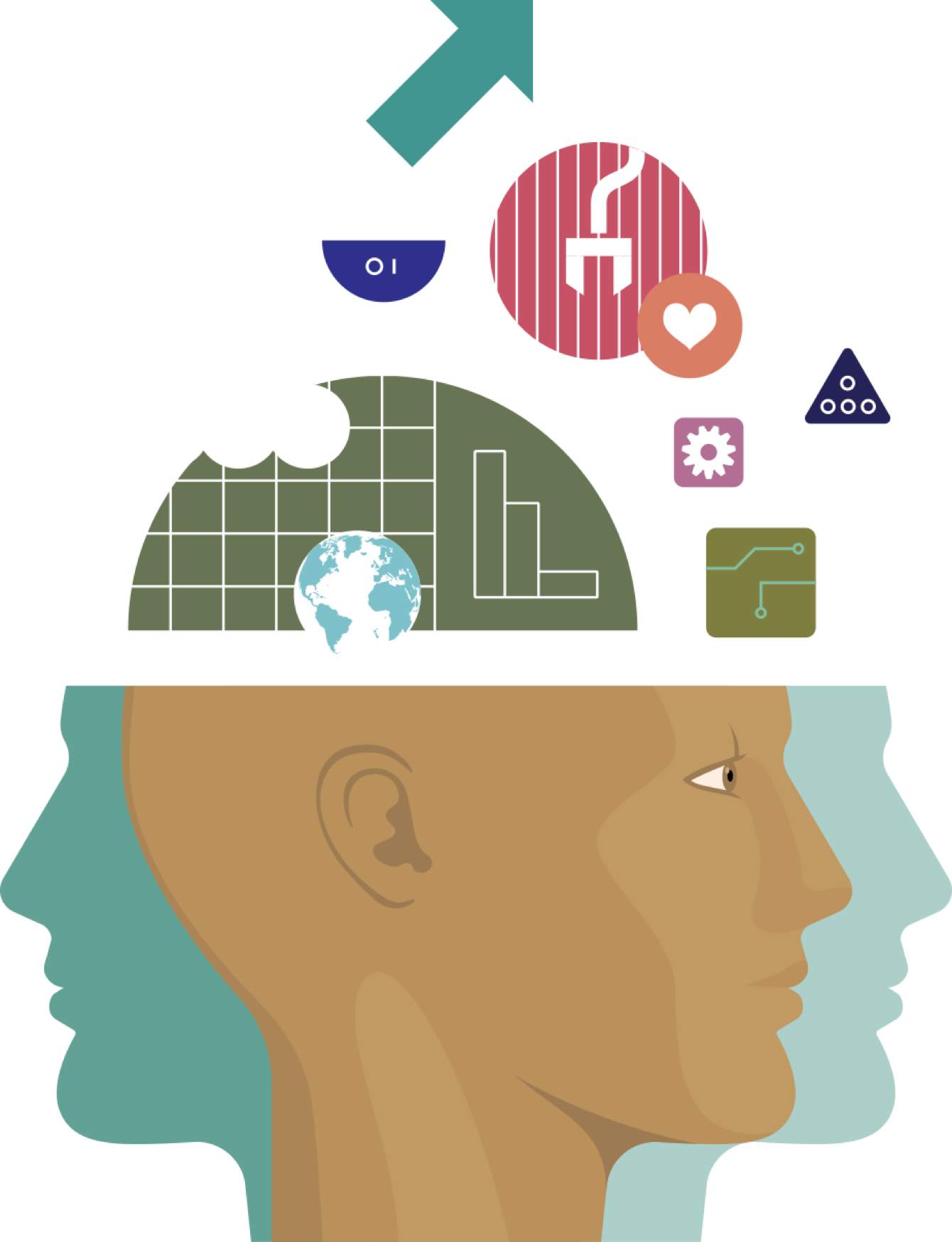 Kampania „HumanBE - Dwie Godziny dla Rodziny/Człowieka” powstała w odpowiedzi na globalne trendy: kryzys więzi, spadek poczucia sensu, zjawisko samotności w dobie transformacji technologicznej - w świetle m.in. potrzeb rynku pracy - zaangażowanych zespołów i zdrowego społeczeństwa. 

Do tego, stworzonego w Polsce przez Instytut Humanites, ruchu na rzecz bliskości, międzypokoleniowych mostów oraz  zmiany kultury pracy i stylu życia, który zyskał międzynarodowy zasięg dołączyło już ponad 3000 firm,
z ponad 50 krajów na całym świecie. 

Więcej na www.2godzinydlarodziny.pl oraz www.humanites.pl
HumanBE w dobie AI
Dziękujemy że dołączyliście ! 
#HumanBE #2h4family #4human